ΠΡΑΚΤΙΚΗ ΕΦΑΡΜΟΓΗ ΣΤΗΝ ΕΙΔΙΚΟΤΗΤΑ
Ειδικότητα:Τεχνικός Αισθητικός Ποδολογίας-
Καλλωπισμού νυχιών και Ονυχοπλαστικής
Εξάμηνο Α’
Μάθημα:Πρακτική Εφαρμογή στην ειδικότητα
Ματοπούλου Ελένη
Θεσσαλονίκη 2020
Εργαλεία που χρησιμοποιούμε στο ανδρικό μανικιούρ

Pusher

Λίμα για φυσικό νύχι

Τροχό

Φρεζάκια

Πενσάκι επωνυχίων

Κόπτη νυχιών

Buffer

Γυαλιστική λίμα

Βούρτσα ονυχόσκονης

Αναπλαστικό λάδι επωνυχίων
Οι κανόνες που διέπουν την επαγγελματική σχέση μεταξύ υπαλλήλων και εργοδότη

Οι κανόνες θα πρέπει να απορρέουν από: 

Την περιγραφή της θέσης του ρόλου και των αρμοδιοτήτων του κάθε υπαλλήλου (job description). Το λεγόμενο διευθυντικό δικαίωμα παρέχει ευελιξία στον εργοδότη να προσαρμόζει / αλλάζει εν μέρει τις αρμοδιότητες των υπαλλήλων ανάλογα με τις συνθήκες / ανάγκες της επιχείρησης. 
Το είδος της εργασιακής σύμβασης και τη σχετική εργατική νομοθεσία (εξαρτημένη εργασία ή μη, σύμβαση έργου, κλπ). Εδώ περιλαμβάνονται ωράρια απασχόλησης, συνθήκες, αμοιβές και δικαιώματα σε περίπτωση απόλυσης, κλπ
Και του κώδικα δεοντολογίας συμπεριφοράς (γραπτού - ρητού ή έμμεσου) (code of contact) ο οποίος ακολουθεί την νομοθεσία αλλά επεκτείνεται και πέρα από αυτή (σε πτυχές των σχέσεων που δεν καλύπτονται από την νομοθεσία) και συνήθως είναι κλαδικός. 
Αρχές και ποιοτικά χαρακτηριστικά από την διοίκηση προς τους υπαλλήλους και αντίστροφα: Ευπρέπεια και σεβασμός, Επαγγελματισμός, Ιεράρχηση προτεραιοτήτων, Τήρηση της νομιμότητας, Ανεξαρτησία και αμεροληψία, Ανιδιοτέλεια και ακεραιότητα, Υπευθυνότητα, Ισότητα, Αναλογικότητα, Εχεμύθεια - εμπιστευτικότητα-απόρρητο, Πρόληψη διακρίσεων κάθε είδους, Αποτελεσματικότητα - αποδοτικότητα - ποιότητα, Διευθέτηση της σύγκρουσης συμφερόντων και όρια επαγγελματικών - κοινωνικών σχέσεων, κανόνες συμπεριφοράς προς το κοινό (πελάτες).

(ΕΡΩΤΗΣΗ ΠΙΣΤΟΠΟΙΗΣΗΣ-Α’ΟΜΑΔΑ ΓΕΝΙΚΕΣ ΕΡΩΤΗΣΕΙΣ)
Οι παράγοντες που συμβάλλουν στην αποτελεσματική επικοινωνία μεταξύ συναδέλφων στον επαγγελματικό χώρο

Διοίκηση: Το καλά καθορισμένο και συμφωνημένο εργασιακό συμβόλαιο και διοικητικό πλαίσιο (περιγραφές των θέσεων και αρμοδιοτήτων εργασίας για κάθε εργαζόμενο στέλεχος, θέση στο οργανόγραμμα και στη διοικητική πυραμίδα, προγράμματα εργασιών και δράσεων). Δηλαδή καλή οργάνωση και προγραμματισμός.
Οι επικοινωνιακές δεξιότητες των εργαζομένων που καθορίζουν το επίπεδο της καθημερινής τους συνεργασίας (εδώ περιλαμβάνεται και η εκπαίδευση των εργαζομένων στην ομαδική δράση - δυναμική ομάδας). Εδώ εντάσσεται και το μοντέλο του πομπού και του δέκτη στην επικοινωνία, η υπέρβαση των εμποδίων της επικοινωνίας, ο σαφής γραπτός και προφορικός λόγος, η γνώση της μη λεκτικής επικοινωνίας (γλώσσα του σώματος), ή ενεργητική ακρόαση και η ενσυναίσθηση. Η αποφυγή υπερβολών στην εμφάνιση και στην έκφραση είναι επίσης πολύ σημαντική.

(ΕΡΩΤΗΣΗ ΠΙΣΤΟΠΟΙΗΣΗΣ-Α’ΟΜΑΔΑ ΓΕΝΙΚΕΣ ΕΡΩΤΗΣΕΙΣ)
Οι κοινοί κανόνες δεοντολογίας κάθε επαγγελματία


Ο κάθε επαγγελματίας οφείλει να συμμορφώνεται σ' ένα κώδικα συμπεριφοράς, ώστε να μην έρχεται σε σύγκρουση με ότι η κοινωνία θεωρεί σωστό και πρέπον. 
Η αισθητικός σαν επαγγελματίας θα πρέπει: 

 Να είναι καλά καταρτισμένη, να φροντίζει να ενημερώνεται για τις νέες εξελίξεις σε επιστημονικό και αισθητικό τομέα, να είναι ηθικό και έντιμο άτομο και να έχει αντικειμενικότητα.
Να προσφέρει τις υπηρεσίες της σωστά σε όλα τα άτομα που έχουν ανάγκη ανεξάρτητα από φυλετικές και κοινωνικές διαφορές, - Θα πρέπει να τηρεί εχεμύθεια, όσο αφορά τα αισθητικά και προσωπικά μη χρησιμοποιεί μεθόδους που μπορούν να μειώσουν άλλον Να επαγγελματία ή συνάδελφο, * Να μη δέχεται αμοιβή ή προμήθεια ή άλλη παροχή από πελάτη ή άλλο εργοδότη για την παροχή των υπηρεσιών που προσέφερε. Αν υπάρξει πρόβλημα ιατρικό που υπερβαίνει τις γνώσεις του να μη διστάζει να παραπέμπει την πελάτισσα στον αρμόδιο γιατρό. Η σχέση υπαλλήλου και εργοδότη πρέπει να χαρακτηρίζεται από αλληλοσεβασμό, από τυπικότητα, εχεμύθεια, ευγένεια, διαθεσιμότητα. Ο/Η υπάλληλος οφείλει να διαφυλάσσει τα μυστικά του εργοδότη του/της και να διαθέτει προθυμία εκτέλεσης σε κάθε λογική απαίτηση του εργοδότη.
Να προσφέρει τις υπηρεσίες της σωστά σε όλα τα άτομα που έχουν ανάγκη ανεξάρτητα από φυλετικές και κοινωνικές διαφορές, 
Θα πρέπει να τηρεί εχεμύθεια, όσο αφορά τα αισθητικά και προσωπικά προβλήματα του πελάτη.
Να μη χρησιμοποιεί μεθόδους που μπορούν να μειώσουν άλλον Να επαγγελματία ή συνάδελφο
  Να μη δέχεται αμοιβή ή προμήθεια ή άλλη παροχή από πελάτη ή άλλο εργοδότη για την παροχή των υπηρεσιών που προσέφερε. 
Αν υπάρξει πρόβλημα ιατρικό που υπερβαίνει τις γνώσεις του να μη διστάζει να παραπέμπει την πελάτισσα στον αρμόδιο γιατρό. 
Η σχέση υπαλλήλου και εργοδότη πρέπει να χαρακτηρίζεται από αλληλοσεβασμό, από τυπικότητα, εχεμύθεια, ευγένεια, διαθεσιμότητα. Ο/Η υπάλληλος οφείλει να διαφυλάσσει τα μυστικά του εργοδότη του/της και να διαθέτει προθυμία εκτέλεσης σε κάθε λογική απαίτηση του εργοδότη.
Εξωγενείς παράγοντες που επιδρούν στο δέρμα και με ποιον τρόπο το επηρεάζουν. 



Οι εξωγενείς παράγοντες που επιδρούν και επηρεάζουν την ποιότητα του δέρματος είναι :


 Η διατροφή.
Ένα άτομο πρέπει να διατρέφεται σωστά και υγιεινά, Πρωτεΐνες, Υδατάνθρακες, Λεύκωμα τα και βιταμίνες και όλα τα άλλα απαραίτητα συστατικά πρέπει να συμπεριλαμβάνονται στο διαιτολόγιο του. Τα γεύματα πρέπει να είναι απαραίτητα 3 με ενδιάμεσα φρούτα και η μάσηση της τροφής καλή. Δυστυχώς η σημερινή εποχή με τον τρόπο ζωής που επιβάλει στους περισσότερους, απομακρύνει , ιδιαίτερα τους νέους από τον σωστό τρόπο διατροφής με αποτέλεσμα οι περισσότεροι νέοι να παραπονιούνται για τα διάφορα οργανικά φαινόμενα συμφώνα με την υγεία τους.
Η χρήση διαφόρων κοσμητικών προϊόντων.
 Πολλά είναι αυτά τα άτομα που χρησιμοποιούν λανθασμένα τα προϊόντα που αγοράζουν για την περιποίηση του δέρματος. Σαν αποτέλεσμα έχει να δημιουργείται δέρμα ξηρό, αφυδατωμένο, ασφυξιακό.

 Το κλίμα. 
Οι κλιματολογικές συνθήκες επηρεάζουν την ποιότητα του δέρματος . Το ξηρό κλίμα επιδρά άσχημα στο ξηρό δέρμα με αποτέλεσμα να γίνεται ξηρότερο. Επίσης το καλοκαίρι η πολύ ζέστη δημιουργεί εφίδρωση μεγάλη και υπάρχει κίνδυνος επιδερμικής αφυδάτωσης αν το άτομο δεν πίνει το ανάλογο νερό. Η έκθεση στον ήλιο για πολύ ώρα ή σε ώρες μεσημεριανές χωρίς αντηλιακή προστασία μπορεί να δημιουργήσει δυσχρωμίες.

(ερώτηση πιστοποίησης-ομάδα α’ γενικές ερωτήσεις)
ΑΣΚΗΣΗ 

ΝΑ ΑΠΑΝΤΗΘΕΙ ΜΕ ΒΑΣΗ ΤΗ ΔΙΚΗ ΣΑΣ ΚΡΙΣΗ Η ΕΞΗΣ ΕΡΩΤΗΣΗ:

Ποια από τα εργαλεία του ανδρικού μανικιούρ θα βάζατε στον κλίβανο για αποστείρωση και ποια θα κάνατε απολύμανση και με ποιο τρόπο.
Γράψτε τη σωστή διαδικασία.
Απάντηση άσκησης 08/12/2020

Ποια είναι τα πλεονεκτήματα και τα μειονεκτήματα της χρήσης τροχού στο μανικιούρ;

Απάντηση :
 Ο τροχός χρησιμοποιείται στο μανικιούρ, στο πεντικιούρ, στην τοποθέτηση τεχνητών και στη συντήρηση ή αφαίρεση τεχνητών. Μας βοηθάει να κάνουμε πιο λεπτομερή εργασία και να κάνουμε γρήγορα. Όμως πρέπει να προσέχουμε όταν ακουμπάει στο φυσικό νύχι ή στο δέρμα. Μπορεί να κάνει σημάδια ή υπερθέρμανση.
(ερώτηση πιστοποίησης - ομάδα β’ ειδικές ερωτήσεις)
Ευχαριστώ για την προσοχή σας
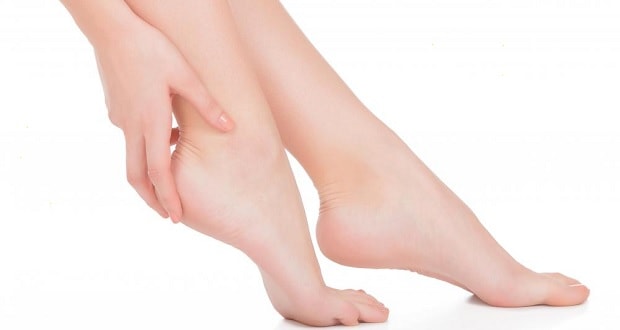